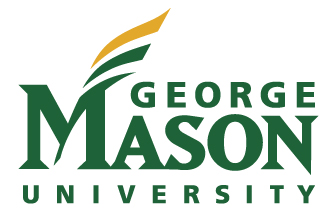 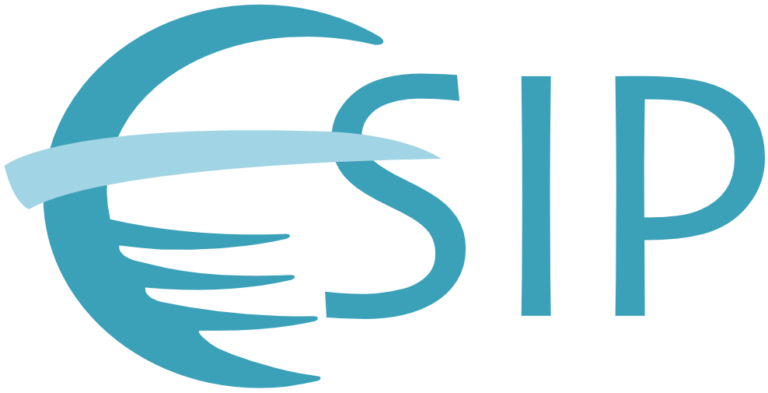 Geoweaver Tutorial: Resilient Workflow Management in One Place
Ziheng Sun1, Annie Burgess2, Nicoleta Cristea3, Daniel Tong1, Marshall Ma4, Ahmed Alnaim1
1 George Mason University; 2 ESIP; 3 University of Washington; 4 University of Idaho
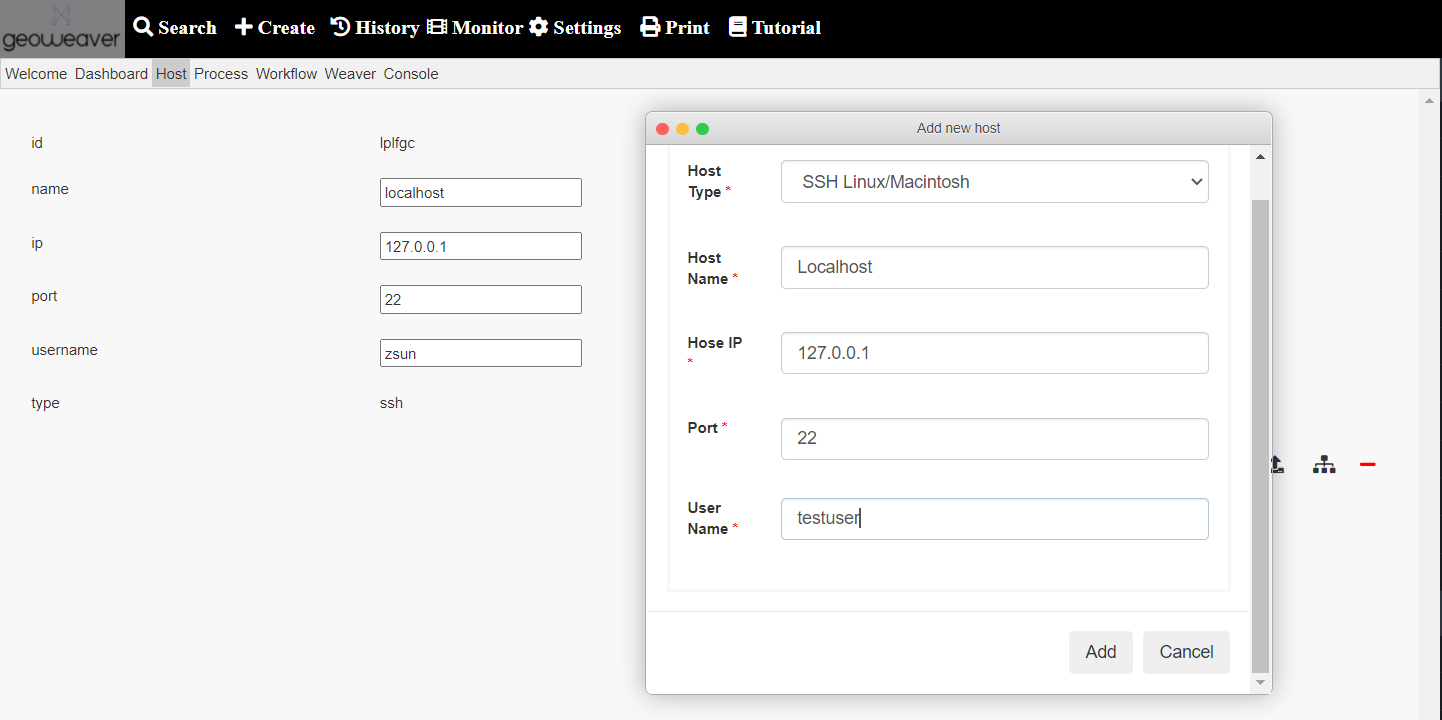 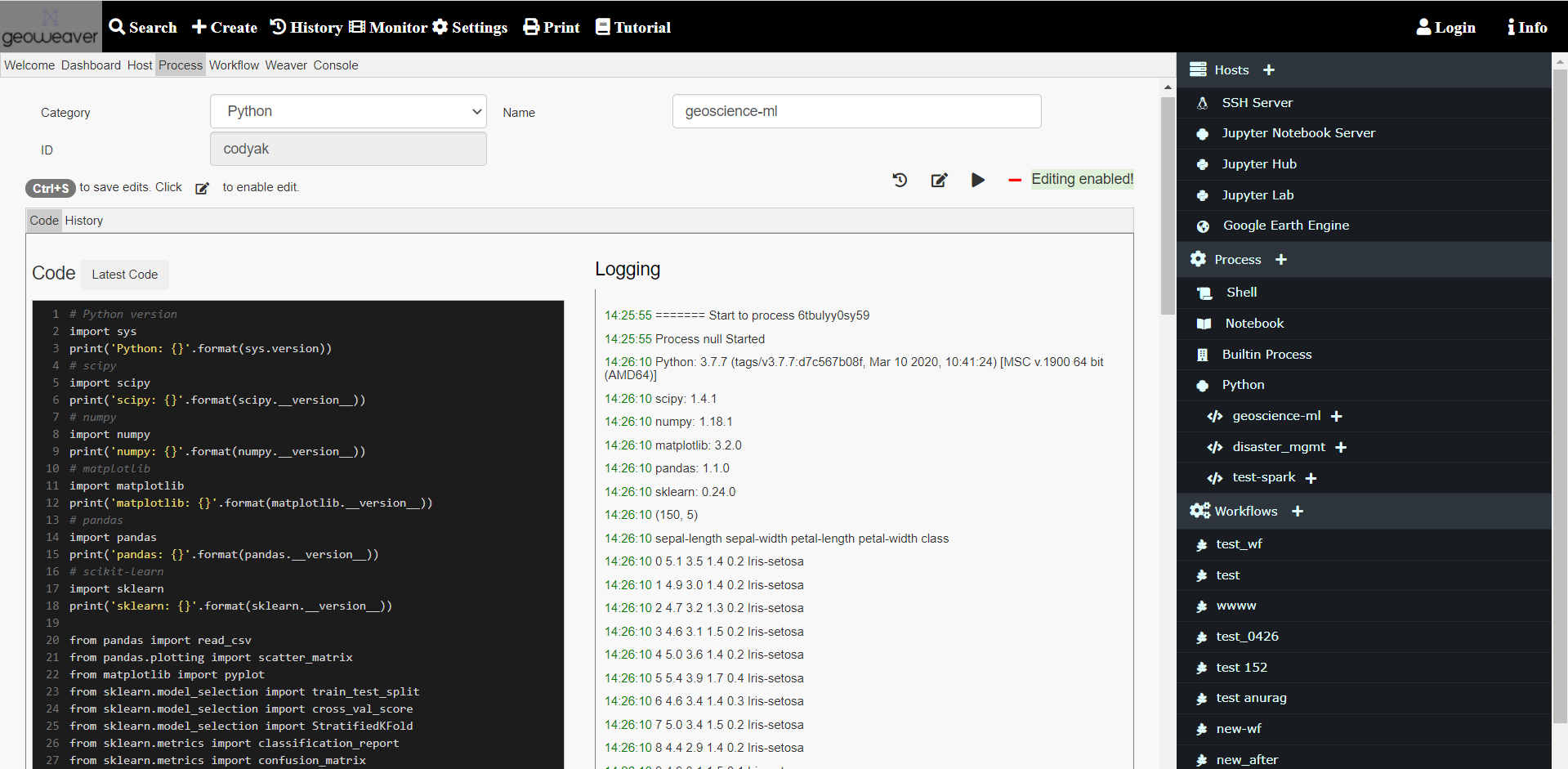 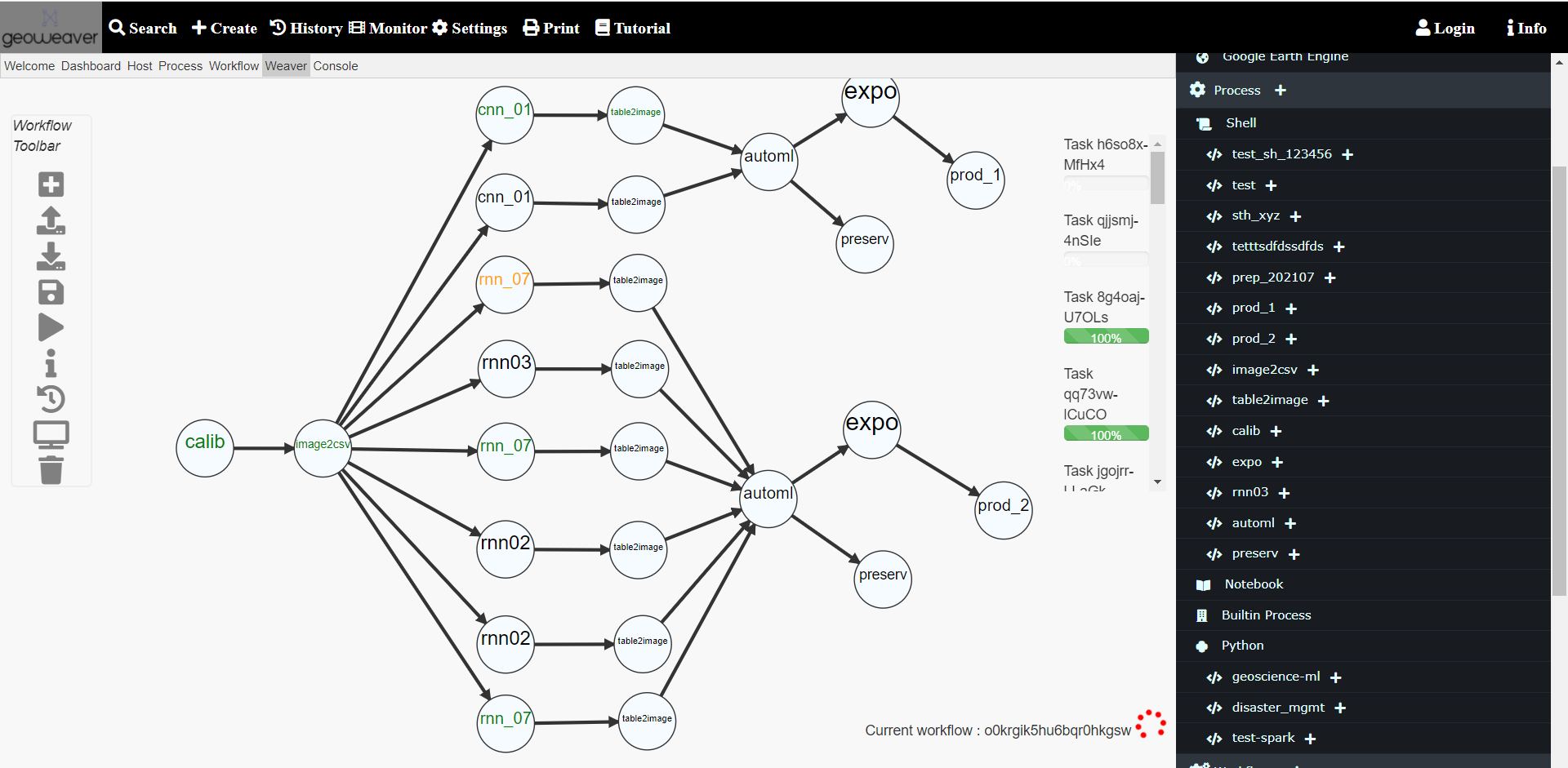 Step 1: Create a host (where you want to run workflow)
Step 2: Create process (what you want to run, python/shell/notebook/builtin)
Step 3: Create workflow and Run (how you want to run, Directed Acyclic Graph)
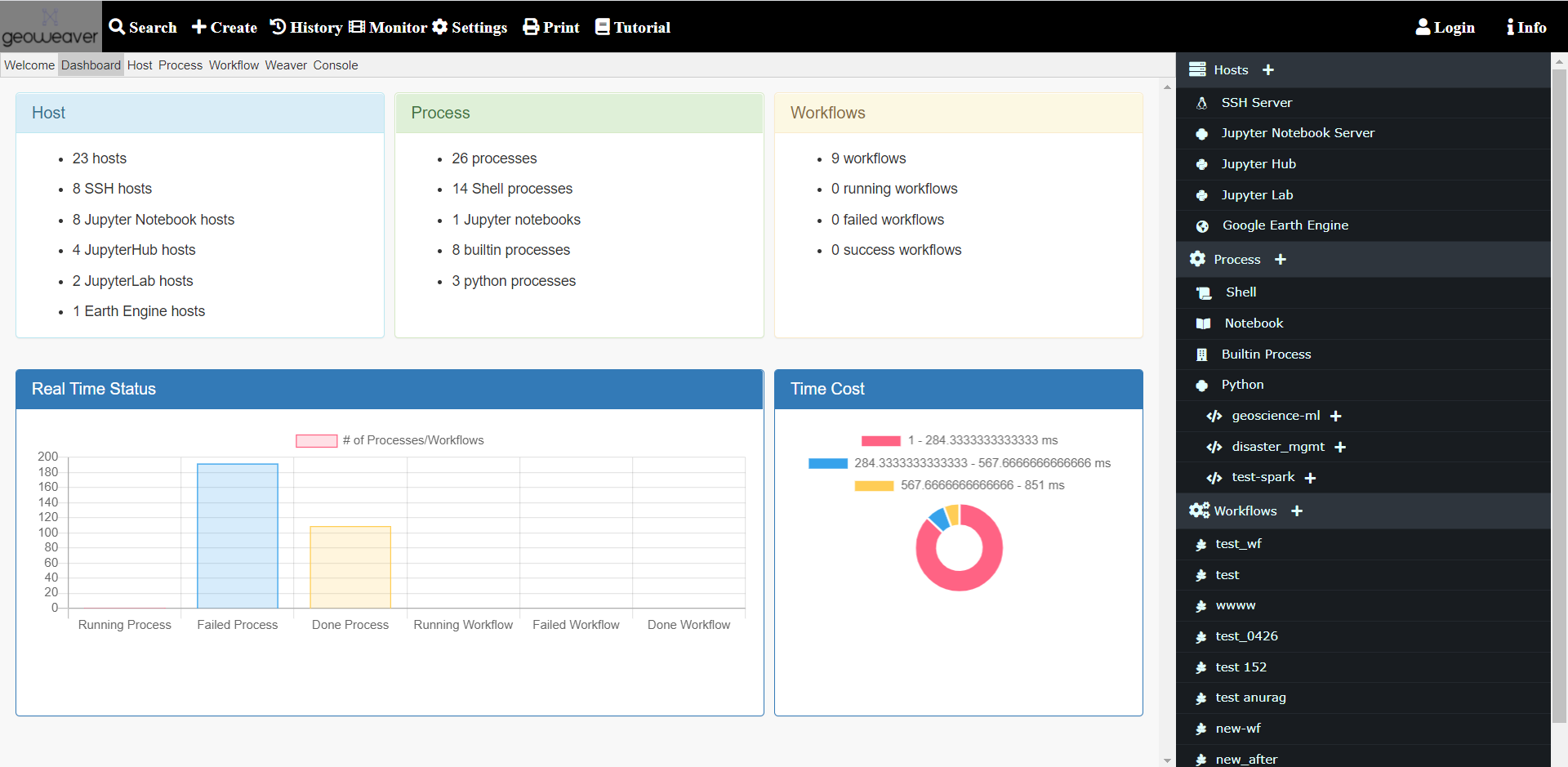 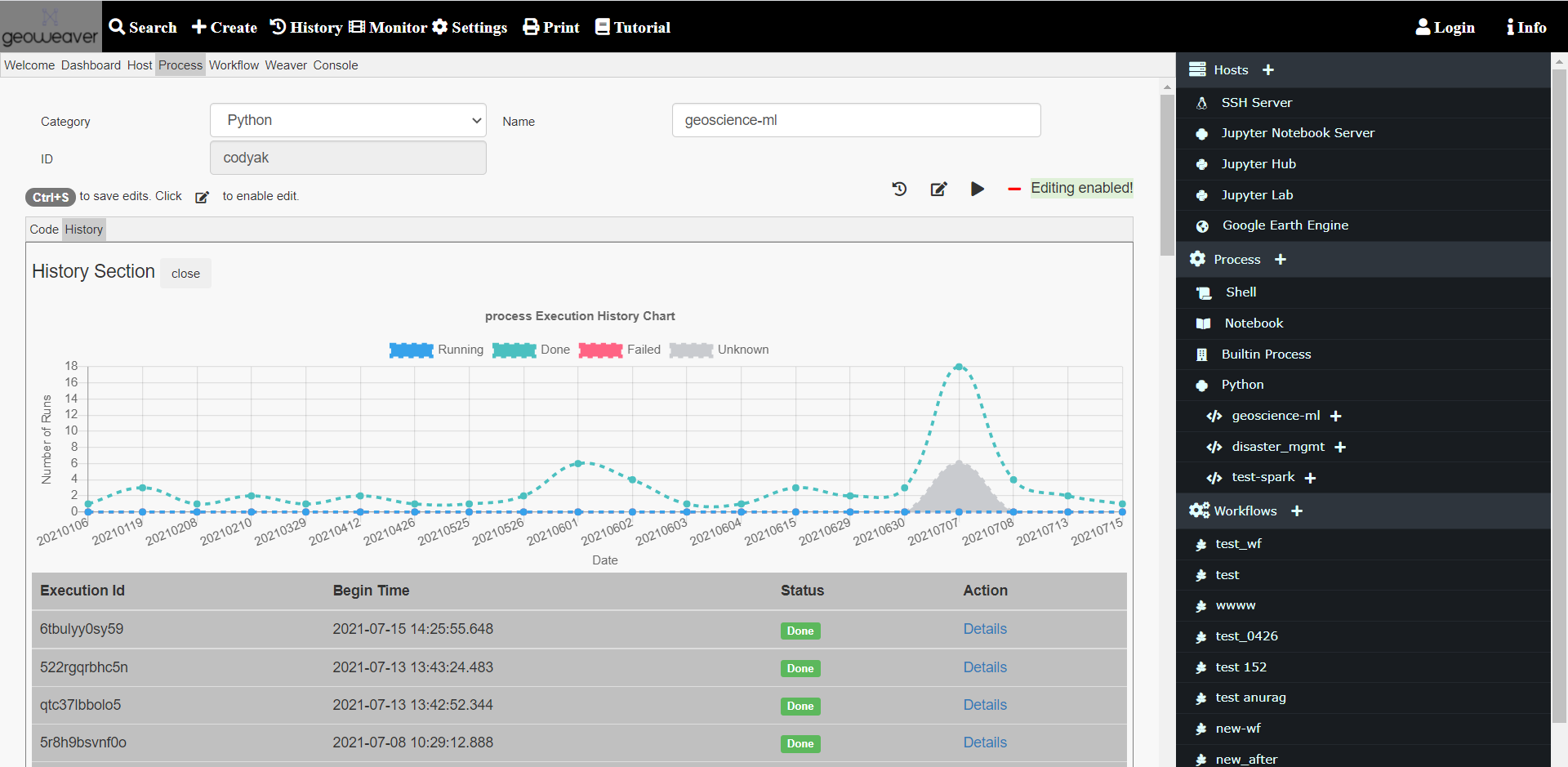 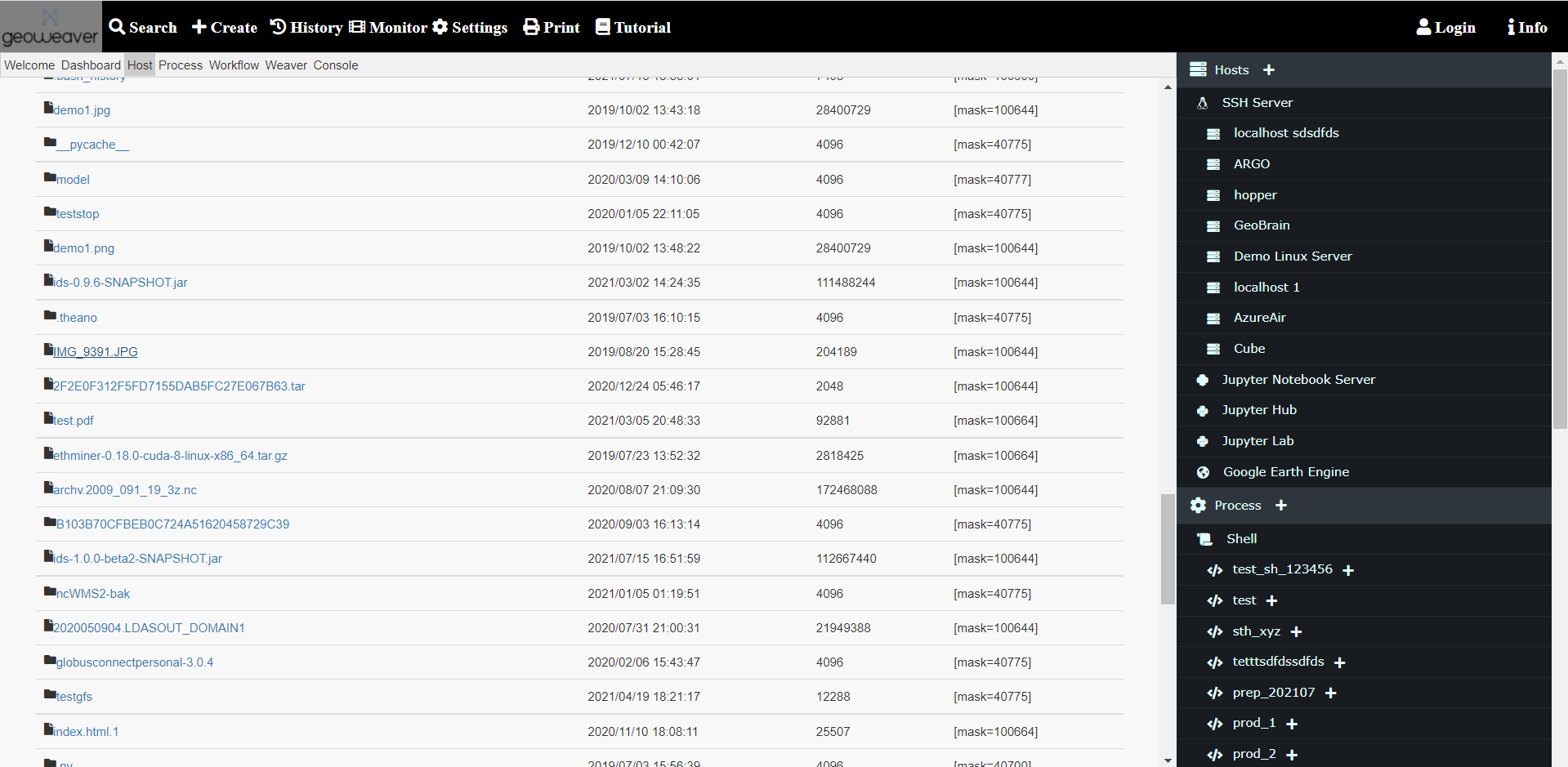 Step 4: Monitor Status (trace progress)
Step 5: Check history (find out the results)
Step 6: Download Result Files (retrieve the results)
3 Aug 2016
Geoweaver is an open-source project on Github: http://github.com/ESIPFed/Geoweaver
Work on Windows, Linux, and Mac. 
This work is funded by NASA ACCESS#80NSSC21M0028; NSF EAR#1947875, #1947893, ESIPLab Geoweaver project.
Contact: Dr. Ziheng Sun (zsun@gmu.edu)